המחלקה להוראת המדעים
מכון ויצמן למדע, רחובות
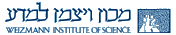 מודולה:            משקה אנרגיה, האם אכן הוא נותן לך כנפיים?
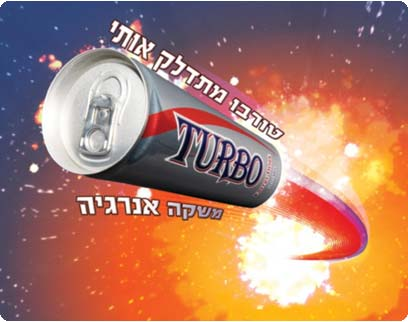 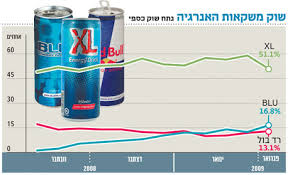 מפתחי המודולה : מורי   Profiles
                
                                  נזמיה + דועא+ המאם
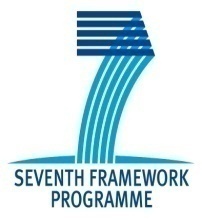 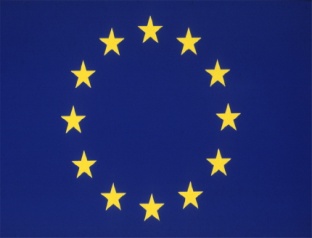 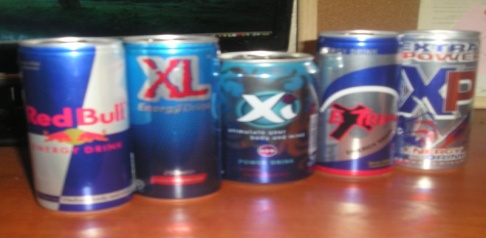 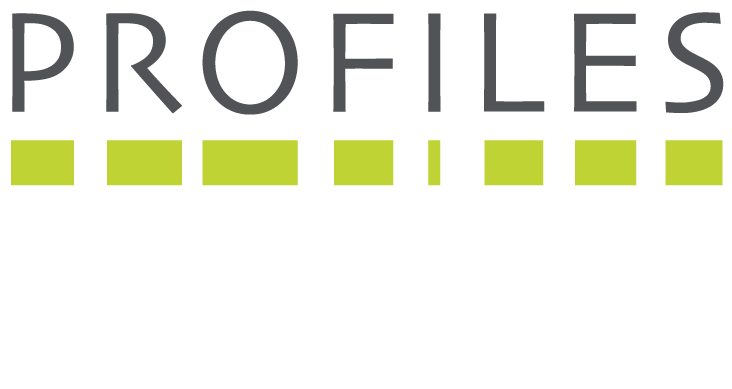 מרכיבי המודולה
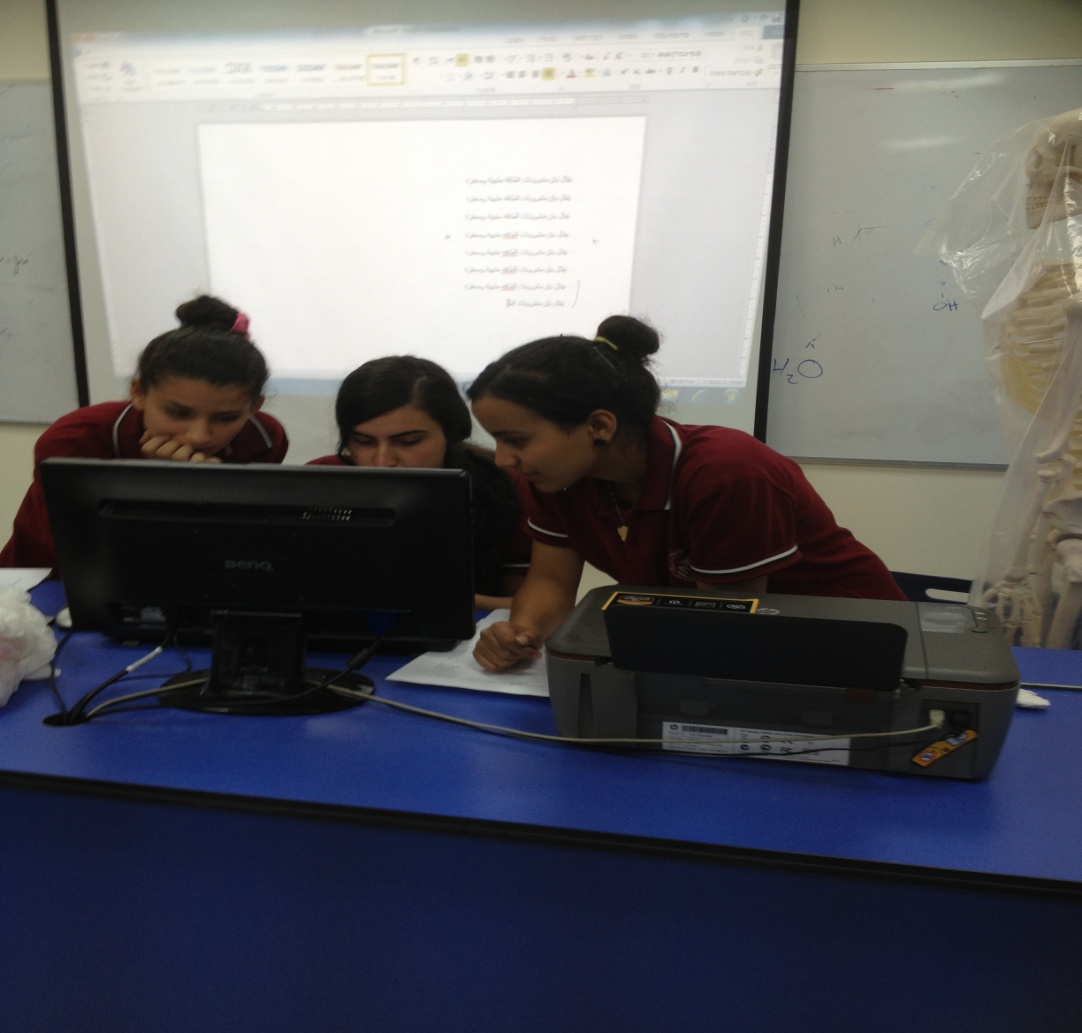 פעילויות לתלמיד
סיפור האירוע (פתיחה):
משקה האנרגיה הינו מוצר חדש שהופיע לאחרונה בשוק. בשנים האחרונות חלה מגמת עלייה בעולם ובישראל  בצריכתם של משקאות אלה, המכונים משקאות אנרגיה, אשר משווקים כממריצים ומעוררי פעילות גופנית ושכלית .
" משרד הבריאות הודיע שיפעל להגבלת גיל צריכת משקאות אנרגיה בישראל , בשל תכולת קפאין הגבוהה בהם, כמה קפאין באמת יש במשקה וכמה ממנו יזיק לכם" ?
                                                                                                     "נובמבר 2010ynet"
פרסומת על רד בול:
http://www.youtube.com/watch?v=xnH_3HsTWV0
דיון בעקבות הכל:
האם אתה שותה משקאות אנרגיה? 
לאיזו מטרה? 
באיזו תדירות את שותה משקה אנרגיה?  
האם אתה בעד/נגד החלטת משרד הבריאות?
האם אתה חושב שמשקה אנרגיה אכן נותן לך כנפיים ?
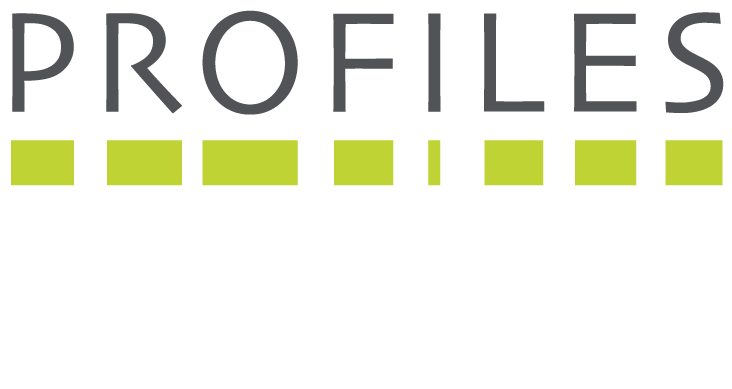 פעילות מס'1 :חקר מוצר
לפניך פחית משקה, האם נראה לכם שמשקה זה נותן אנרגיה ומועיל לגוף ? נמק!
מה אתה עושה בד''כ כאשר אתה רוצה להיות רענן ומרוכז יותר?
בדוק האם כתובה אוכלוסיית היעד על הפחית ? ( למי מיועד המשקה? )
קראו ורשמו בטבלה את המרכיבים הרשומים על הפחית ?
בחרו מרכיב אחד מהמרכיבים של משקה האנרגיה, קבלו את אישור המורה על בחירתכם וחפשו מידע לגבי המרכיב שבחרתם – השפעתו על הגוף לחיוב או שליל ודווחו בהמשך  למליאת הכיתה.
הצגה במליאה – כל קבוצה תציג את הפחית שלה. ותוסיף את המידע עליו התמחתה בהקשר למרכיבי המשקה. (המטרה לערוך השוואה כיתתית )
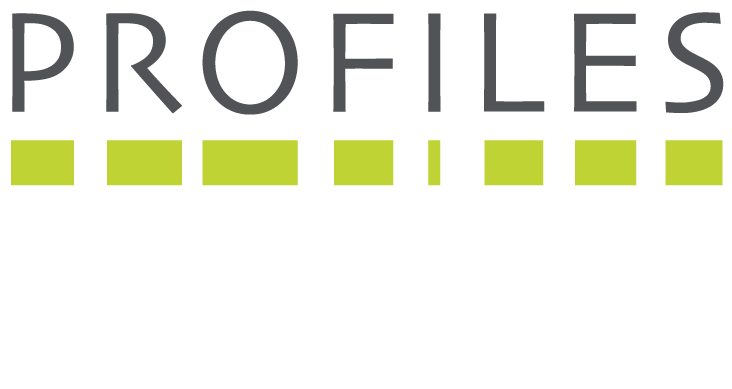 טבלת השוואה של המרכיבים במשקאות שונים.
טבלת יתרונות וחסרונות של המרכיבים
פעילות מס 2:ניסוי על משקה אנרגיה
מטרה:
פעילות זו נועדה כדי לקבוע האם שתיית משקאות אנרגיה משפיעה על:
קצב הלב
תיאור : נבדוק את קצב הלב לפני ואחרי שתיית משקה זה.
מהי ההשערה שלכם לגבי תוצאות  הניסוי?
חומרים
2 פחיות משקה אנרגיה מסוג Red Bullאו XL
שעון עצר או טיימר
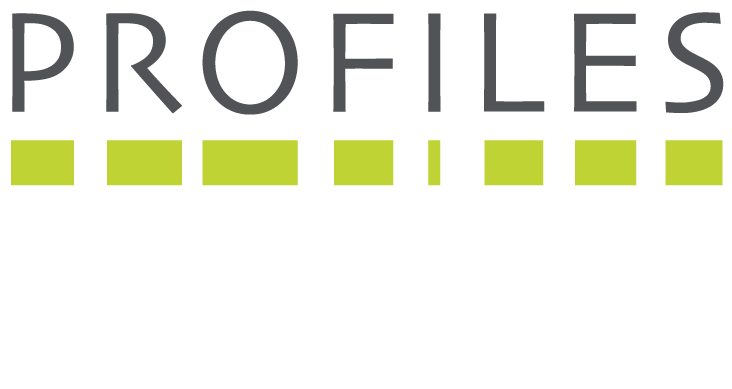 מהלך ניסוי
בחרו שני נציגים מהקבוצה, הראשון:  הקלד את המשפט :
"אומרים שמשקאות אנרגיה מעוררים וממריצים" 
                פעמים רבות ככל שתוכל במשך 2 דקות. 

הנציג השני: מדוד את הדופק (מס פעימות הלב) במשך דקה אחת . (תיעזר באחד מהחברים שלך בקבוצה)

הכינו טבלה לרישום תוצאות ורישמו את התוצאות שהתקבלו בסעיפים 1 ו-2.
לאחר מכן,שני הנציגים שתו,כל אחד פחית אחת של משקה האנרגיה והמתינו 30  דקות. השפעות השיא מלגימת המשקה נוטה להיות מורגשת לאחר כ-30-45 דקות)
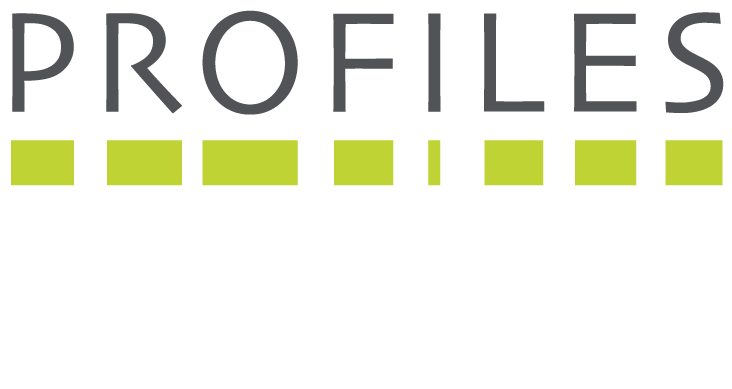 טבלת ריכוז התוצאות לניסוי בו בודקים את השפעת השתייה על קצב ההקלדה, על קצב הלב
פעילות סיכום :
קבלת החלטות
א.  בעקבות המידע שאספתם, בפעילות 1 ופעילות 2 בנו טבלה ובה תרשמו את היתרונות ואת החסרונות של שתיית משקה אנרגיה.

ב. האם לאחר הפעילות דעתכם בנושא השתייה של משקאות אנרגיה השתנתה? אם כן, מה גרם לכם לשנות את דעתכם?

ג. אתה כתב בעיתון יומי, עורך ראשי ביקש שתכתוב כתבה על משקה אנרגיה ובה תתן את חוות דעתך (המלצה שלך) על שתיית משקאות אנרגיה בקרב בני נוער. כתוב כתבה קצרה בנושא. (זכור שעליך להעביר מידע אמין בלבד!).
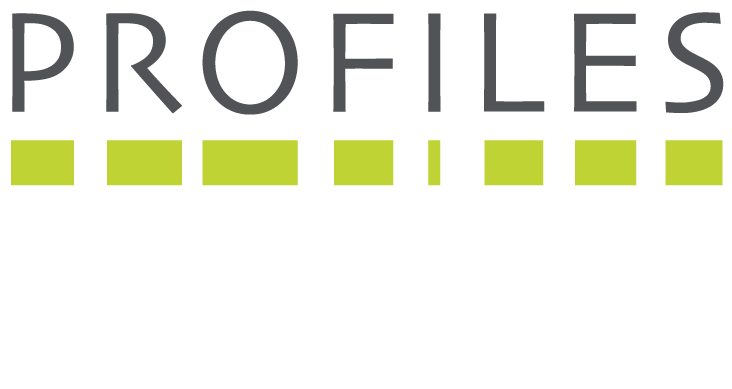 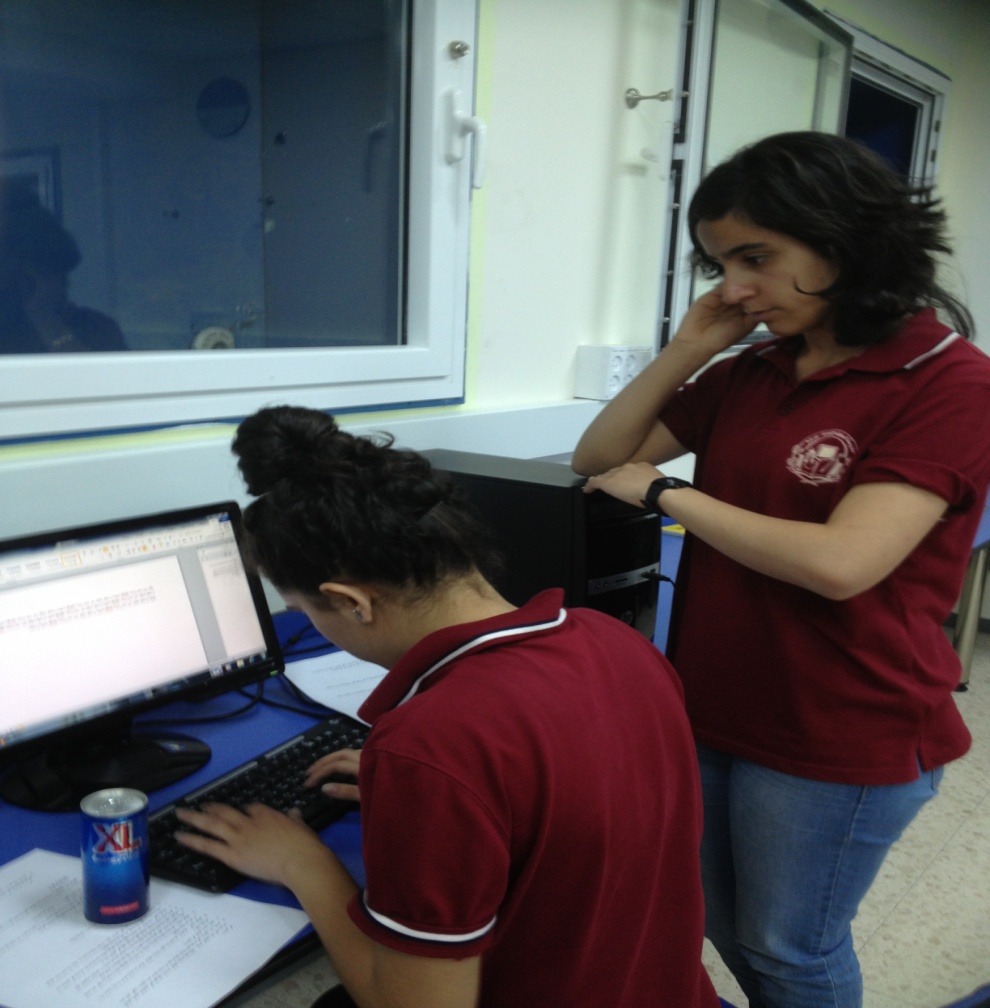